vakgroep Metajuridica, privaat- en ondernemingsrecht
  
                       Onderzoeksgroep Fiscaal recht
Onroerend Goed over de grenzen heen
Grensoverschrijdende aspecten van onroerend goed vanuit Belgisch fiscaal perspectief
Prof. dr. M. Delanote
Prof. dr. B. Peeters
Inleiding
Belgisch belastingregime van een buitenlands tweede verblijf
Algemeen
Verschillende behandeling tussen Belgische en buitenlandse tweede verblijven


Bijzondere Europeesrechtelijke problematiek
 *Arrest van 11 september 2014 van het Hof van Justitie (Verest – Gerards t. Belgische Staat)
Beslissing
Gevolgen
 *Circulaire nr. 22/2016 van 29 juni 2016 
Principe
Voorbeeld
Kritiek

 *Arrest van 12 april 2018 van het Hof van Justitie (Commissie t. Koninkrijk België)

Toekomstig Belgisch belastingregime?
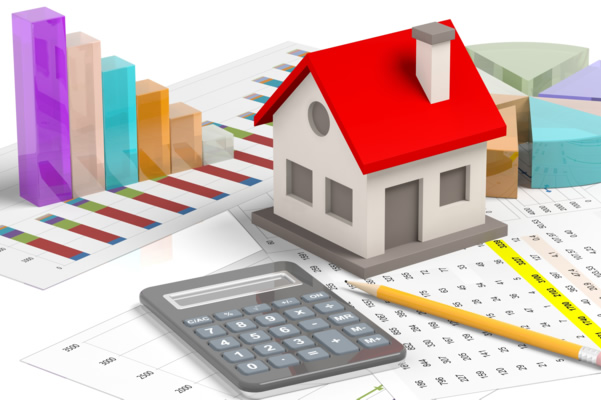 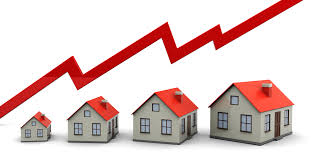 Belgisch belastingregime van een buitenlands tweede verblijf
Belgisch belastingregime van een buitenlands tweede verblijf
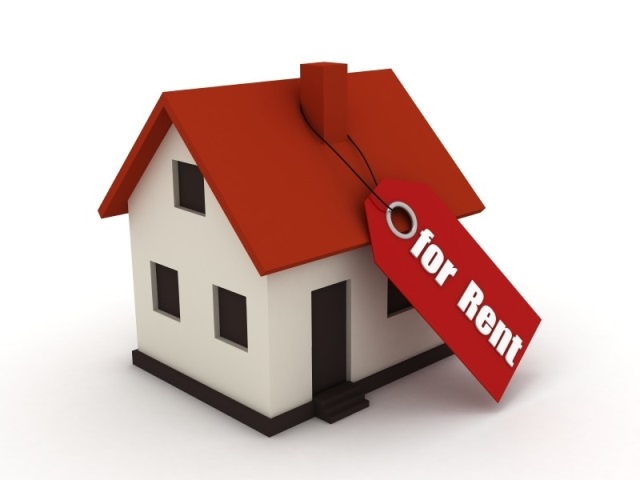 Algemeen
 Belgisch belastingregime inzake inkomstenbelastingen 		wordt geregeld in WIB 1992 => internrechtelijk regime bevat slechts een beperkte correctie in het kader 		van link met buitenlandse belastingregimes
-art. 155 WIB 1992: toepassen van progressievoorbehoud voor (verdragsrechtelijk) vrij 			te stellen inkomsten-art. 156 WIB 1992: halvering van belasting op inkomsten uit buitenlandse onroerende 	goederen, wanneer België inkomsten niet moet vrijstellen op grond van een verdrag	ter vermijding van dubbele belasting

 Daarom eerst internrechtelijk kader, en vervolgens toelichting over gevolgen van 	vrijstellingsverplichtingen
Belgisch belastingregime van een buitenlands tweede verblijf
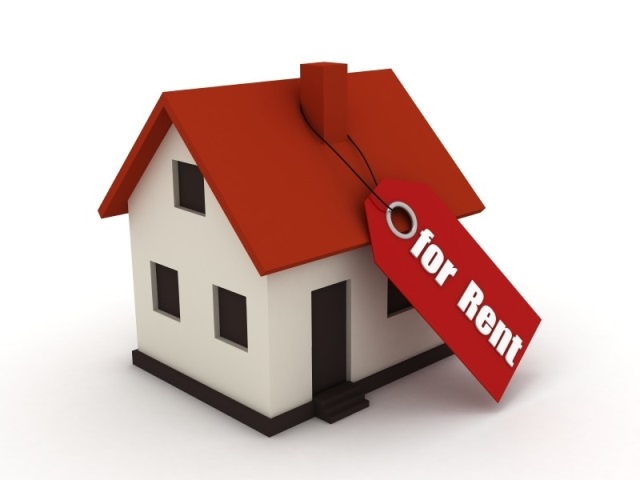 Algemeen
=> Zelf rechtstreeks aankopen van onroerend goed
	-privégebruik: belasting als onroerend inkomen	-beroepsmatig gebruik: inkomsten worden belast als beroepsinkomsten
=> Investeren via een ‘onroerend goed’ vehikel (vb. REIT (VS), SCI (Fr), …)	 wordt geïnvesteerd via een “rechtspersoon” of een 			“fiscaal transparante structuur” ?	 Belasting van inkomsten wordt steeds bepaald vanuit de Belgische 				kwalificatie
Belgisch belastingregime van een buitenlands tweede verblijf
BELGIE
BUITENLAND
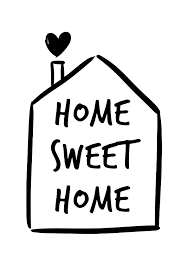 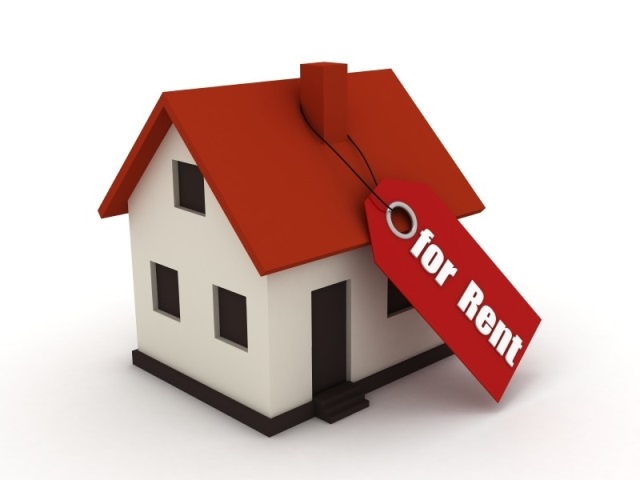 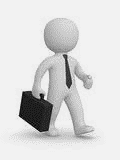 INVESTERING
-GEEN BEROEPSACTIVITEIT: Huurwaarde /  Huurprijs en huurvoordelen-BEROEPSACTIVITEIT: Behaalde inkomsten = beroepsinkomsten	           (indien negatief: verlies aftrekbaar van andere beroepsinkomsten)
Belgisch belastingregime van een buitenlands tweede verblijf
BUITENLAND
BELGIE
Financieringsvehikel
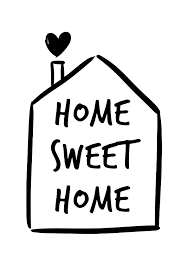 INVESTERING
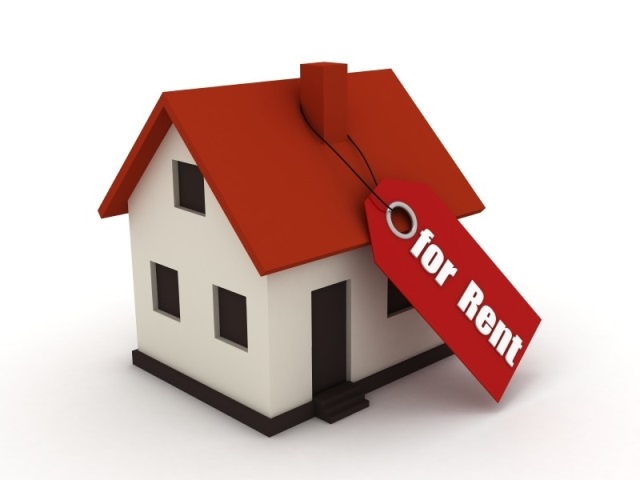 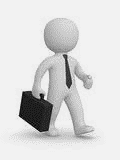 -GEEN BEROEPSACTIVITEIT: ROERENDE INKOMSTEN (indien NT)			PARALLEL met vorige slide (indien vehikel transparant is)-BEROEPSACTIVITEIT: Behaalde inkomsten = beroepsinkomsten	           (indien negatief: verlies aftrekbaar van andere beroepsinkomsten)
Belgisch belastingregime van een buitenlands tweede verblijf
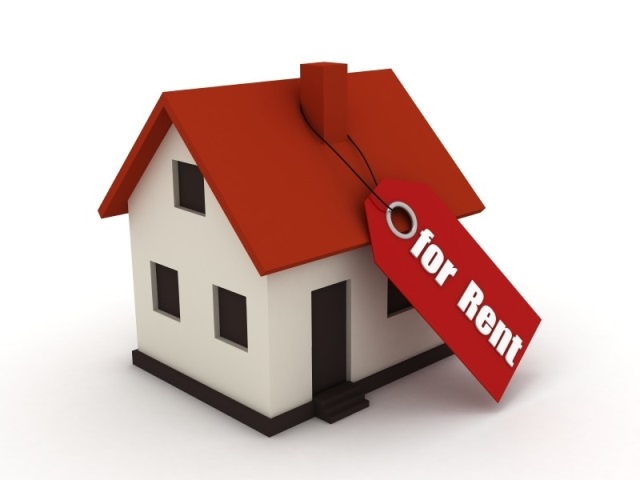 Algemeen: focus op ‘onroerende inkomsten’
Belastbare inkomsten
Artikel 7, §1 WIB 92: Inkomsten van onroerend goederen zijn:
Voor niet verhuurde onroerende goederen:
In België gelegen: het kadastraal inkomen (KI) voor ongebouwde onroerende goederen, materieel en outillage of de eigen woning; het kadastraal inkomen + 40% voor de andere goederen

In het buitenland gelegen onroerende goederen: de huurwaarde

Voor verhuurde onroerende goederen:
In België gelegen: 
Aan natuurlijke personen voor louter privégebruik: KI + 40% (tenzij ongebouwde onroerende goederen, materieel en outillage, dan KI)
Aan rechtspersonen andere dan vennootschappen die het gebruiken voor sociale huisvesting: KI + 40%
Aan andere rechtspersonen of natuurlijke personen voor beroepsmatig gebruik: het totale bedrag van de huurprijs en de huurvoordelen dat niet lager mag zijn dan het KI of het KI + 40%

In het buitenland gelegen onroerende goederen: het totale bedrag van de huurprijs en de		 huurvoordelen (ongeacht aanwending door huurder)
Belgisch belastingregime van een buitenlands tweede verblijf
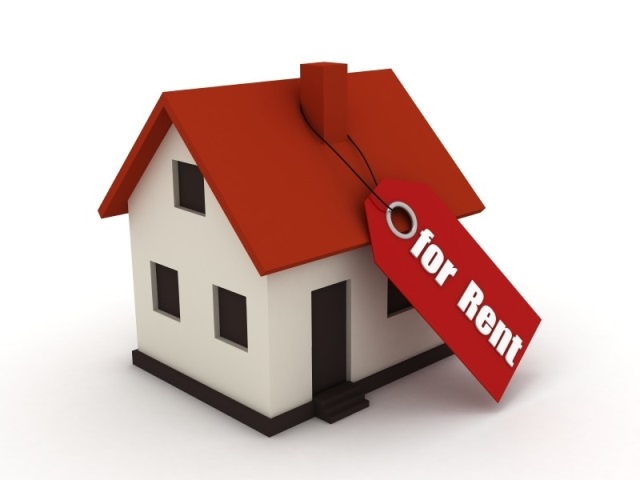 Algemeen: focus op ‘onroerende inkomsten’
Belastbare inkomsten
Voor niet verhuurde onroerende goederen: de huurwaarde
Voor verhuurde onroerende goederen: het totale bedrag van de huurprijs en de		 						huurvoordelen
-Indien bemeubelde verhuur ?      => 40 % is een roerend inkomen, enkel overige 60 % volgt regels van onroerende inkomsten 	(RI: Geen forfaitaire kostaftrek van 40 %, geen inhouding van roerende voorheffing, 		maar grondslag afzonderlijk belast aan 30 %) 
-Wat is ‘verhuren’ ?	-Niet bijzonder gedefinieerd in fiscale wetgeving, zodat wordt aangesloten bij burgerlijk recht		=> tegen kleine vergoeding gebruik laten maken van zwembad, parking, … ?	-Quid indien ‘leegstand’ ? Vermindering wegens improductiviteit geldt (volgens fiscus) enkel voor 				in België gelegen onroerende goederen (Comm. IB92 15/1) …
Belgisch belastingregime van een buitenlands tweede verblijf
Algemeen
Het begrip “huurwaarde”

Standpunt van de Administratie in Comm.IB92 nr. 13/8 

	“De huurwaarde vertegenwoordigt de gemiddelde jaarlijkse brutohuur die men, in geval van verhuring, gedurende het belastbaar tijdperk, 	volgens de gebruiken van het land en de ligging van de goederen, had kunnen verkrijgen, in de vorm zowel van een eigenlijke huurprijs als van 	door de huurder voor rekening en in de plaats van de verhuurder gedragen lasten of van door de huurder ten voordele en voor rekening van de 	verhuurder geleverde prestaties en goederen.
 
	Tot staving van de door hem aangegeven huurwaarde, moet de eigenaar, op verzoek van de aanslagambtenaar, alle nodig geachte 	verantwoordingsstukken en inzonderheid de akten van verwerving van de goederen, de aangiften van successierechten, de bescheiden van de 	grondbelastingen en de personele belastingen overleggen. Voor de controle van het bedoelde bedrag kunnen eventueel opzoekingen worden 	gedaan bij de bevoegde ontvangers van de successierechten.”

In de praktijk zeer moeilijk om de ‘huurwaarde’ van een buitenlands onroerend goed te bepalen	=> referentiewaarden zelf voor te stellen van ‘gelijkaardige woonsten’		MAAR: 	quid indien geen gelijke panden, 			quid waarde van chalets in ski-oorden tijdens zomer ?  				…
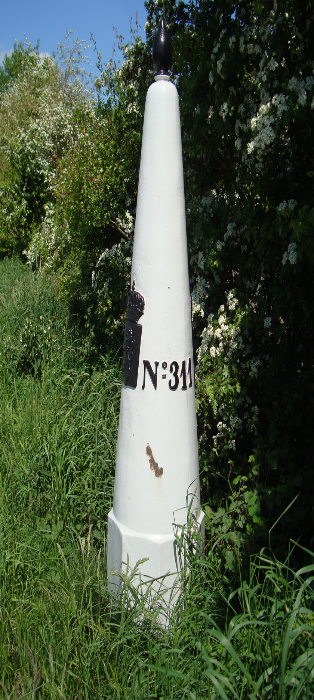 Belgisch belastingregime van een buitenlands tweede verblijf
Algemeen
Vaststelling van het netto-inkomen uit een buitenlands onroerend goed

Brutobedrag van de inkomsten (huurwaarde/huurprijs en huurvoordelen), verminderd met 
de kosten voor onderhoud en herstellingen ten belope van 40% voor gebouwde goederen en 10% voor ongebouwde goederen (artikel 13 WIB92)
de interest van leningen specifiek aangegaan voor het verwerven/behouden van een onroerend goed (artikel 14 WIB92)
	 ook lening voor betaling successierechten, maar geen ‘indirecte linken met onroerend goed’
	 maar aan te rekenen over geheel van alle (niet intern vrijgestelde) onroerende goederen gezamenlijk met			inbegrip van buitenlandse onroerende goederen
de buitenlandse belasting die werkelijk op het onroerend goed drukt en daarom verschuldigd is in hoofde van de			eigenaar van het onroerend goed (alvorens 40 of 10 % kostaftrek uit te voeren !)
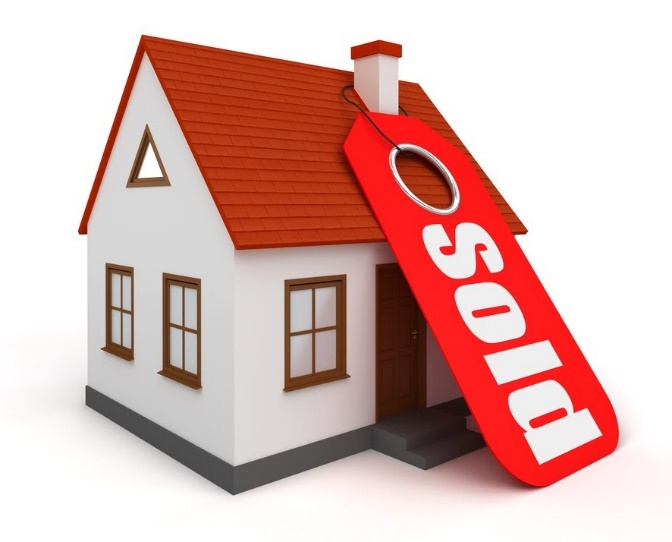 Belgisch belastingregime van een buitenlands tweede verblijf
Algemeen: correcties voor buitenlandse inkomsten
Cruciaal onderscheid 

-Is onroerend goed gelegen in een land waarmee België 				een dubbelbelastingverdrag heeft gesloten ?
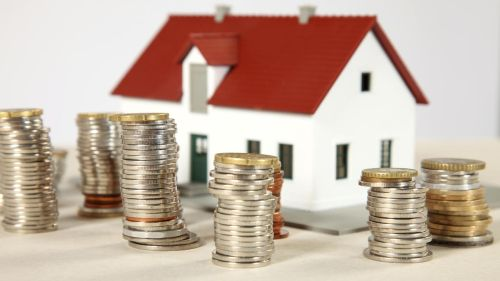 Belgisch belastingregime van een buitenlands tweede verblijf
Algemeen: onroerende inkomsten in land met verdrag
De heffingsbevoegdheid zal meestal zijn toegekend aan de staat waar onroerend goed is gelegen 
 		(vgl art. 6 OESO-Modelverdrag)
 	België opteert voor vrijstellingsmethode met progressievoorbehoud 	
		(vgl art. 23A OESO-Modelverdrag)
=> de belastbare inkomsten uit het buitenlands onroerend goed worden meegerekend met de andere  	belastbare inkomsten van de belastingplichtige ter bepaling van het toepasselijke belastingtarief


Toegerekende intrestkosten zijn gedeeltelijk verloren !
Vrijstelling wordt soms onderworpen aan voorwaarde dat inkomsten in land van ligging werden 			belast (of opgenomen in belastingwetgeving)
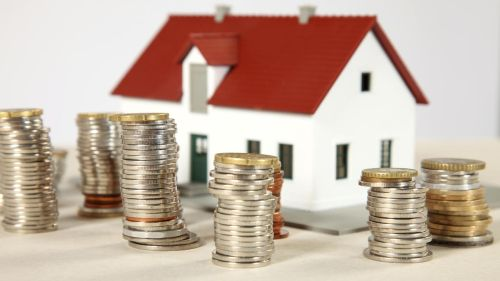 Belgisch belastingregime van een buitenlands tweede verblijf
Algemeen: onroerende inkomsten in land zonder verdrag
Maar ook voor zones die niet mee in territoriaal toepassingsgebied van een verdrag vallen	-Zie vb. verdrag met Frankrijk		-geldt niet voor Monaco of overzeese gebieden van de Franse republiek		-geldt wel voor overzeese departementen (Guadeloupe, Guyana, Martinique en Réunion)
=> België behoudt België haar heffingsbevoegdheid, 
	maar het bedrag aan belastingen berekend op inkomsten uit buitenlandse onroerende goederen 	wordt met de helft verminderd (artikel 156 WIB92)
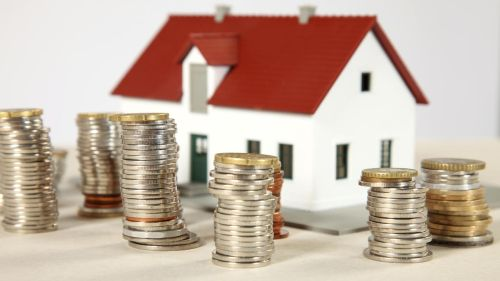 Belgisch belastingregime van een buitenlands tweede verblijf
Algemeen
Aangifteplicht van de onroerende inkomsten uit een buitenlands tweede verblijf

Onroerend goed gelegen in een land waarmee België een dubbelbelastingverdrag heeft gesloten
code 1130/2130 voor een gebouw
code 1131/2131 voor een grond

Onroerend goed gelegen in een land waarmee België geen dubbelbelastingverdrag heeft gesloten
code 1123/2123 voor een gebouw
code 1124/2124 voor een grond
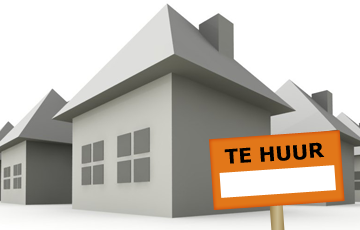 Belgisch belastingregime van een buitenlands tweede verblijf
Verschillende behandeling tussen Belgische en buitenlandse tweede verblijven
Het Belgisch kadastraal inkomen
= een fictief inkomen dat overeenstemt met het gemiddeld normaal netto- inkomen van één jaar (art. 471 WIB92). De Administratie neemt voor de vaststelling van het KI 1 januari 1975 als referentietijdstip
Sinds aanslagjaar 1992 worden de KI’s geïndexeerd + verhoogd met 40% (artikel 518 WIB92)
 Meestal onderschatting van de reële prijs van het Belgisch vastgoed op de huurmarkt, 			de prijzen op de huurmarkt zijn sindsdien soms meer dan verviervoudigd!
Arrest van 11 september 2014 van het Hof van Justitie-Verest en Gerards t. Belgische Staat
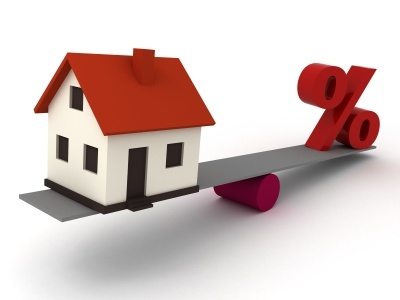 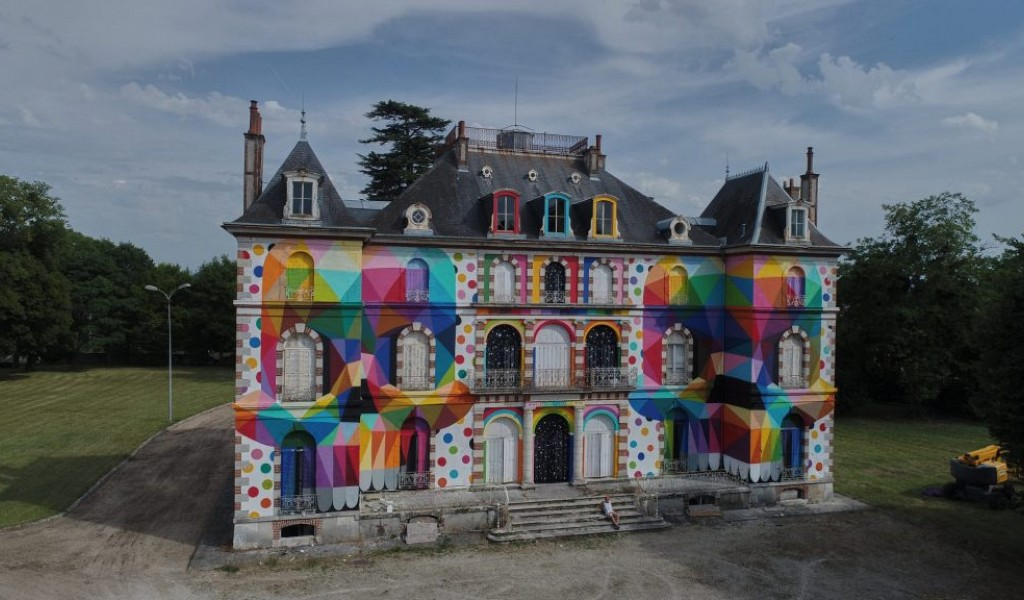 Verest en Gerards t. Belgische Staat
Procedurele voorgaanden
Onderliggende feiten:
Belgisch echtpaar had in haar aangifte in de personenbelasting de Franse “valeur locative” aangegeven (gelijkaardig aan Belgische KI) m.b.t. een in Frankrijk gelegen niet-verhuurd onroerend goed. De aangegeven waarde lag lager dan de “huurwaarde” waardoor de administratie de aangegeven “valeur locative” weigerde.

In de gerechtelijke procedure stelde het Hof van Beroep van Antwerpen volgende prejudiciële vraag :

“Verzet artikel 56 EG-verdrag (vrij verkeer van kapitaal) zich tegen het belasten in een lidstaat van in een andere lidstaat niet-verhuurde onroerende goederen op een andere basis dan hun lokale kadastraal inkomen, inzonderheid in dit geval gesteld dat het lokaal kadastraal inkomen op een gelijkaardige manier wordt bepaald als het Belgische kadastraal inkomen van Belgische onroerende goederen”
Verest en Gerards t. Belgische Staat
Beslissing Hof van Justitie op 11 september 2014
Bestaan van beperking van het vrije verkeer van kapitaal

Een lidstaat mag voor het bepalen van de inkomsten uit een niet-verhuurd onroerend goed een verschillende berekeningsmethode hanteren voor onroerende goederen gelegen in een andere lidstaat, zolang het EU-recht (vier vrijheden) wordt gerespecteerd.

Het Hof stelt vast dat het inkomen van een in België gelegen niet-verhuurd onroerend goed wordt bepaald op het kadastraal inkomen, dat lager is dan de huurwaarde op basis waarvan het inkomen van een dergelijk in een andere lidstaat gelegen goed wordt bepaald.

Het is de taak van de verwijzende rechter om na te gaan of het als gevolg daarvan mogelijk is dat de belastbare inkomsten van Belgische ingezetenen die eigenaar zijn van een in andere lidstaat dan België gelegen niet-verhuurd onroerend goed, worden onderworpen aan een hoger belastingtarief dan het tarief dat geldt voor deze inkomsten van deze ingezetenen die een vergelijkbaar goed in België hebben. Is dat het geval, dan maakt de regeling in dat geval een schending uit van artikel 63 VWEU (vrij verkeer van kapitaal).
Verest en Gerards t. Belgische Staat
Beslissing Hof van Justitie op 11 september 2014
Bestaan van een rechtvaardigingsgrond voor de beperking van het vrije verkeer van kapitaal?

Ingevolge artikel 65, lid 1, sub a, VWEU doet het bepaalde in artikel 63 VWEU niets af aan het recht van de lidstaten om de ter zake dienende bepalingen van hun belastingwetgeving toe te passen die onderscheid maken tussen belastingplichtigen die niet in dezelfde situatie verkeren met betrekking tot hun vestigingsplaats of de plaats waar hun kapitaal is belegd.

Enerzijds zullen overeenkomstig het dubbelbelastingverdrag zoals toegepast in België de onroerende inkomsten van in Frankrijk gelegen goederen niet in België worden belast, terwijl de onroerende inkomsten van in laatstbedoelde lidstaat gelegen goederen in de belastbare grondslag worden opgenomen. Evenwel kan de Belgische belastingadministratie op grond van dit verdrag rekening houden met de onroerende inkomsten van in Frankrijk gelegen goederen voor de vaststelling, met toepassing van het in dit verdrag voorziene „progressievoorbehoud”, van het belastingtarief dat van toepassing is op de in België belastbare inkomsten.

Door het bestaan van een progressievoorbehoud is de situatie van een belastingplichtige die een onroerend goed in de woonstaat heeft aangekocht, vergelijkbaar met de situatie van een belastingplichtige die een dergelijk goed in een andere lidstaat heeft aangekocht.
Verest en Gerards t. Belgische Staat
Beslissing Hof van Justitie op 11 september 2014
Antwoord op prejudiciële vraag

“Artikel 63 VWEU moet aldus worden uitgelegd dat het zich verzet tegen een regeling van een lidstaat als die in het hoofdgeding, voor zover zou blijken dat bij de toepassing van een in een dubbelbelastingverdrag vervat progressievoorbehoud een hoger tarief in de inkomstenbelasting van toepassing kan zijn enkel doordat de methode voor vaststelling van de inkomsten van een onroerend goed ertoe leidt dat de inkomsten van in een andere lidstaat gelegen niet-verhuurd onroerend goed worden bepaald op een hoger bedrag dan de inkomsten van een in eerstbedoelde lidstaat gelegen dergelijk goed. Het is de taak van de verwijzende rechter om na te gaan of dat wel degelijk het gevolg is van de in het hoofdgeding aan de orde zijnde regeling.”
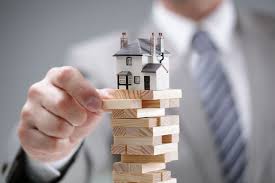 Gevolgen uitspraak Hof van Justitie
Verest en Gerards t. Belgische Staat
Hof van Justitie deed enkel uitspraak over niet-verhuurde onroerende goederen, doch schending kan worden doorgetrokken naar het verschil tussen verhuurde Belgische tweede verblijven en buitenlandse tweede verblijven

Schending van het vrij verkeer van kapitaal bestaat enkel indien de belastingplichtige in concreto meer belastingen betaalt voor een buitenlands tweede verblijf dan voor een vergelijkbaar Belgisch tweede verblijf 

	 Afhankelijk van mismatch ‘huurwaarde’ / KI en van toepassing progressievoorbehoud

Wat opnemen in aangifte als onroerende inkomsten in geval van mismatch ‘huurwaarde’ / KI ? 

Geen Belgisch KI toegekend aan buitenlandse onroerende goederen
	
Zie uitspraak Hof van Beroep te Antwerpen van 2 juni 2015 na antwoord op prejudiciële vraag

Het begrip ‘huurwaarde’ is niet wettelijk gedefinieerd en er bestaat geen éénvormige methode om deze waarde te berekenen
Het Hof aanvaardt dat i.p.v. de werkelijke huurwaarde de door de Franse administratie vastgestelde ‘valeur locative’ gebruikt voor de ‘taxe foncière’ als berekeningsbasis wordt genomen
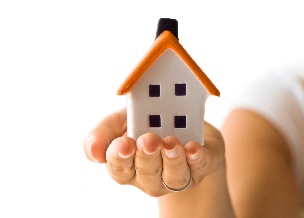 Gevolgen uitspraak Hof van Justitie
Verest en Gerards t. Belgische Staat
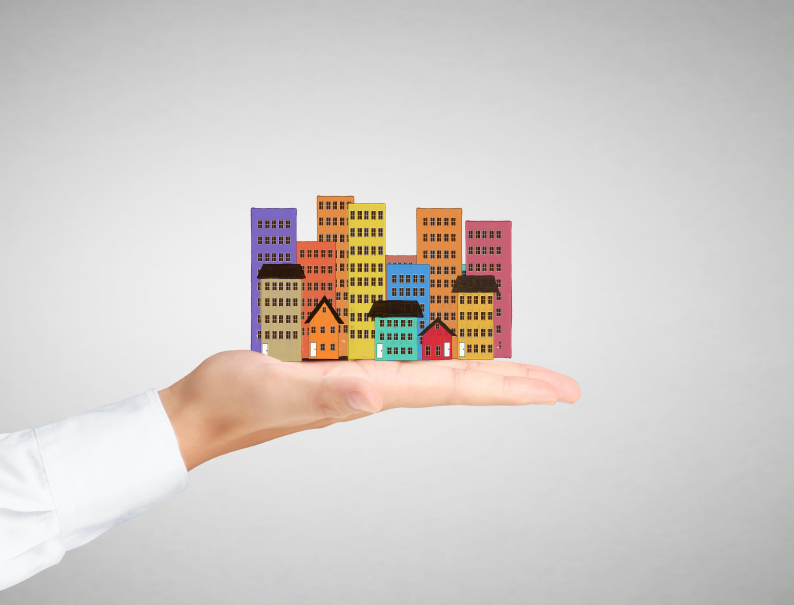 Ook voor onroerende goederen buiten de EU/EER ?

Belemmeringen van het vrij verkeer van kapitaal in relatie tot derde landen ook verboden

Echter “grandfathering-clause” in artikel 64 VWEU: “Het bepaalde in artikel 63 doet geen afbreuk aan de toepassing op derde landen van beperkingen die op 31 december 1993 bestaan uit hoofde van het nationale recht of het recht van de Unie inzake het kapitaalverkeer naar of uit derde landen in verband met directe investeringen – met inbegrip van investeringen in onroerende goederen […]”

“grandfathering-clause” is echter niet van toepassing indien de wijziging van een vóór 1993 bestaande maatregel een nieuwe belemmering invoert of een bestaande belemmering nog erger maakt

Belgische regel ter vaststelling van inkomen van buitenlands niet-verhuurd onroerend goed op basis van de ‘huurwaarde’ werd reeds in WIB 1964 opgenomen

De indexering van de KI zelf gebeurt wel jaarlijks bij KB (telkens invoering ‘nieuwe belemmering’?)
Reactie op arrest: Circulaire nr.22/2016 van 29 juni 2016
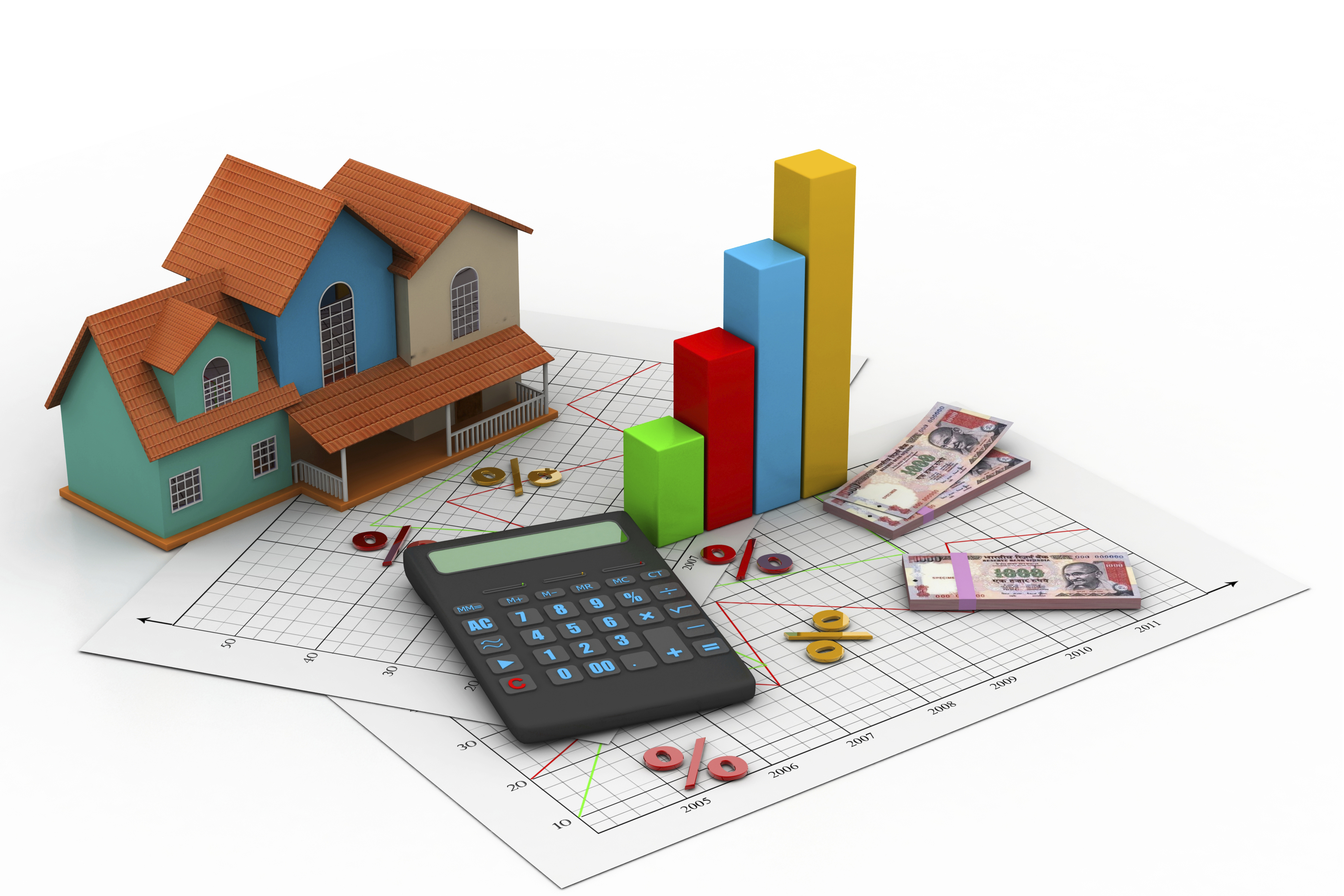 Circulaire nr. 22/2016 van 29 juni 2016
Principe
De administratie aanvaardt dat het door een buitenlandse overheid vastgestelde of uitdrukkelijk goedgekeurde fictieve inkomen voor een onroerend goed als huurwaarde kan in aanmerking worden genomen. In dat geval geldt het document waaruit die waarde blijkt (aanslagbiljet, bescheiden van grondbelasting, ...) als verantwoordingsstuk.

Deze waarde kan inzonderheid zijn :
een voor dat goed geschatte brutohuur die daar in aanmerking wordt genomen voor de vestiging van een belasting;
een forfaitair geraamde brutohuur die daar in aanmerking wordt genomen voor de vestiging van een belasting. (vb. een brutohuurwaarde die op basis van referentiepercelen werd vastgesteld, ...);
het belastbaar inkomen voor dat onroerend goed dat daar in aanmerking wordt genomen voor de berekening van een inkomstenbelasting.

Het is mogelijk dat het op dat verantwoordingsstuk vermelde bedrag werd verminderd (bijvoorbeeld met kosten, vrijstellingen of verminderingen die op basis van de in het buitenland geldende reglementering van het brutobedrag in mindering werden gebracht). In voorkomend geval moet, voor de vaststelling van de huurwaarde, het op het verantwoordingsstuk vermelde bedrag worden verhoogd met die kosten, vrijstellingen of verminderingen, zodat voor de vaststelling van de huurwaarde het brutobedrag in aanmerking wordt genomen.
Circulaire nr. 22/2016 van 29 juni 2016
Voorbeeld
Een fiscaal alleenstaande (rijksinwoner) was het volledige jaar eigenaar van een in Frankrijk gelegen woning. De belastingplichtige baseert zich voor de vaststelling van de huurwaarde op het “avis d'imposition taxe foncière” voor het betreffende jaar. De op het verantwoordingsstuk vermelde “base d'imposition” voor die woning bedraagt 5.287 euro. De “taxe foncière” bedroeg 2.127 euro.

De « tax foncière » wordt berekend op de ‘base d’imposition’. Dit is een nettobedrag, waarbij de Franse Administratie een kostenaftrek van 50% toestaat  bruto-huurwaarde = base d’imposotion x 2 = 10,574 EUR

Van de bruto-huurwaarde kunnen de buitenlandse belastingen worden afgetrokken (2.127 EUR), waardoor uiteindelijk een bedrag van 8.447 EUR in de aangifte moet worden opgenomen

Opmerking: de Franse taxe d’habitation kan niet worden afgetrokken als buitenlandse belasting aangezien deze belasting ook door de gebruiker van het onroerend goed kan worden betaald
Circulaire nr. 22/2016 van 29 juni 2016
Antwoord op Parlementaire vraag aan minister van Financiën van 9 november 2016 : 

	”De circulaire bepaalt hoe de huurwaarde moet worden vastgelegd voor onroerende goederen in alle landen. Er 	wordt louter een Frans voorbeeld gegeven. In Nederland zal de huurwaarde inderdaad worden bepaald aan de hand 	van de WOZ-waarden vermenigvuldigd met 4 %”

Standpunt administratie geldt voor alle EU-landen waar de buitenlandse administratie de huurwaarde bepaalt, bijv. :

‘valor cadastral’ in Spanje
‘rendita cadastrale’ in Italië
…
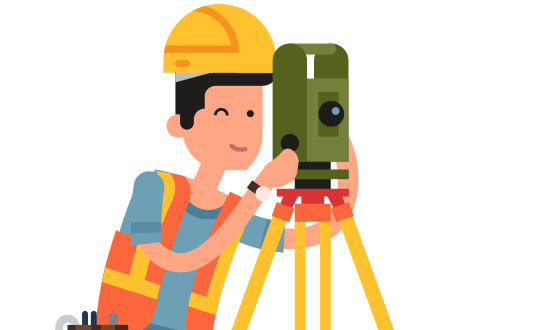 Circulaire nr. 22/2016 van 29 juni 2016
Kritiek
De schending van het vrij verkeer blijft juridisch gezien bestaan, aangezien artikel 7 WIB92 niet werd gewijzigd

Beperkte draagwijdte circulaire :
Circulaire heeft enkel betrekking op niet-verhuurde onroerende goederen
Oplossing circulaire niet bruikbaar indien de buitenlandse administratie geen forfaitaire waardering van de inkomsten uit het onroerend goed kent
Berekende huurwaarden door buitenlandse administratie niet altijd lager dan de reële huurprijzen, waardoor verschil in behandeling kan blijven bestaan
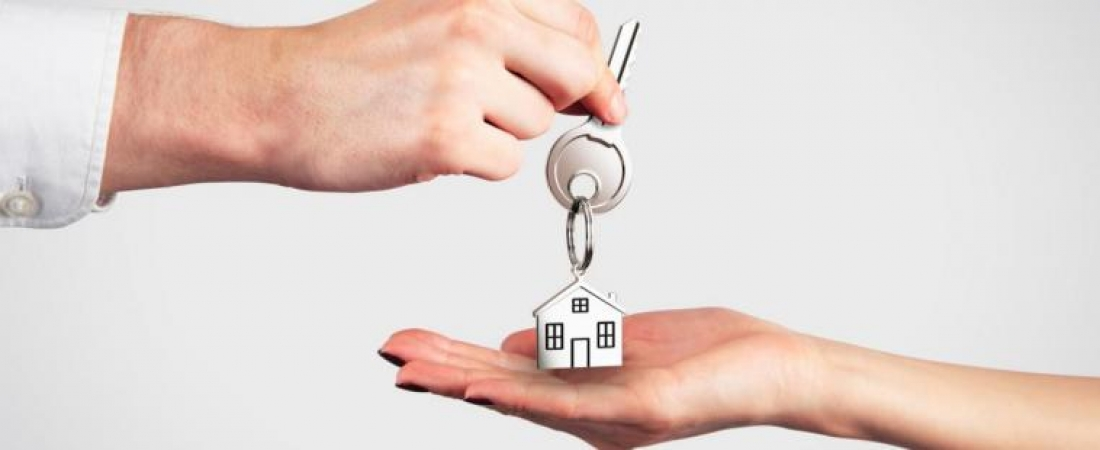 Belgische rechtspraak
Rechtbank eerste aanleg Antwerpen, afdeling Antwerpen 24 april 2017

Raming van huurwaarde op basis van de aankoopprijs (1%) is gerechtvaardigd en kan als berekeningsresultaat vergeleken worden met een kadastraal inkomen naar Belgisch recht

Hof van Beroep te Luik 28 juni 2017

Vanuit praktisch oogpunt wordt 22,5% van de werkelijke huurinkomsten genomen om de belastbare basis vast te stellen. Het Hof verwijst naar een persbericht van de Europese commissie van 22 maart (IP 12/282) waaruit zou blijken dat het kadastraal inkomen tussen 20% en 25% van de marktwaarde ligt.
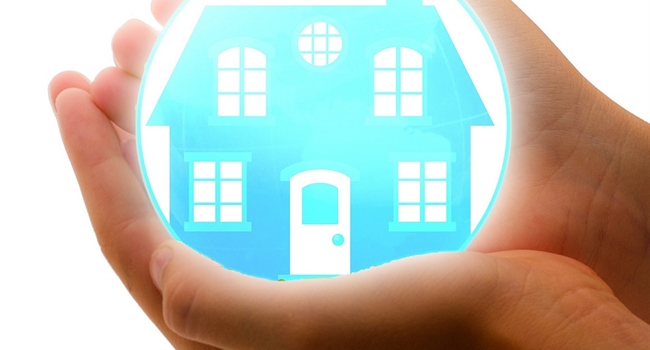 Arrest van 12 april 2018 van het Hof van Justitie-Europese Commissie t. België
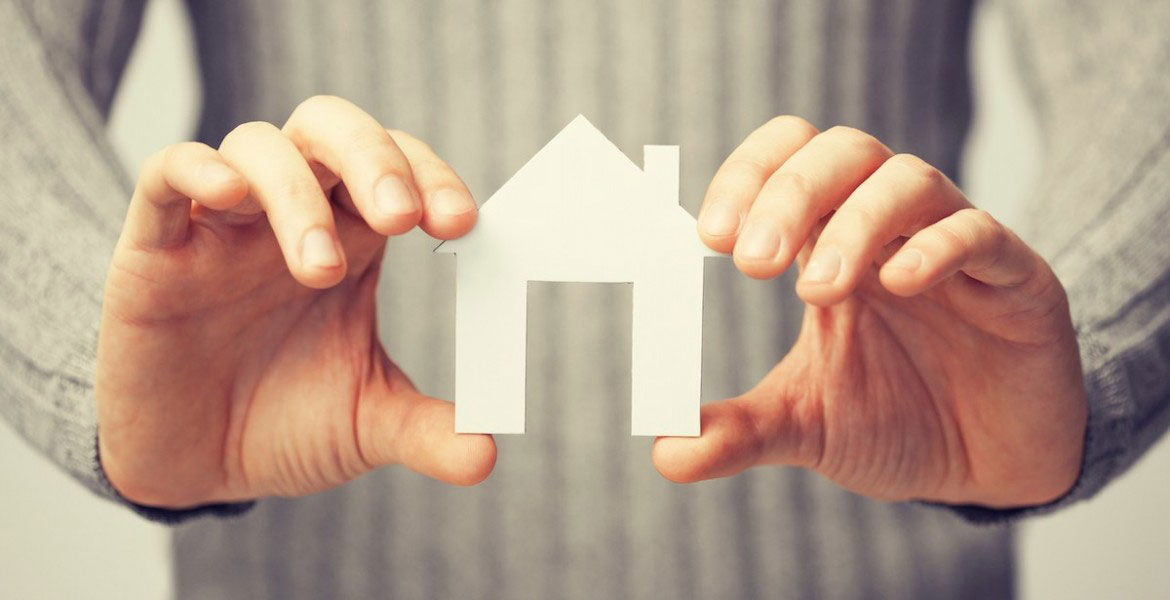 Europese Commissie t. België
Veroordeling België wegens inbreuk op artikel 63 VWEU en artikel 40 EER-overeenkomst
Herhaling principes arrest Verest en Gerards

Bevestiging dat inbreuk ook betrekking heeft op verhuurde onroerende goederen in het buitenland

Bevestiging dat inbreuk ook van toepassing is op onroerende goederen gelegen in de lidstaten van de EER (Noorwegen, Ijsland en Liechtenstein)

 HvJ spreekt zich niet uit over regeling inzake Circulaire, vermits Hof zich plaatst op tijdstip waarop de vraag werd gesteld
Verhaalmogelijkheden
Mogelijkheden voor belastingplichtigen die reële huurwaarde/inkomsten hebben aangegeven?
Bezwaar tegen aanslag indienen (6 maanden vanaf de derde werkdag volgend op de datum van verzending)

Verzoek tot ambtshalve ontheffing indienen, gezien arrest een ‘nieuw feit’ uitmaakt (5 jaar vanaf 1 januari van het jaar waarin de belasting is gevestigd)

Vordering tot schadevergoeding van Belgische staat wegens schending van Unierecht
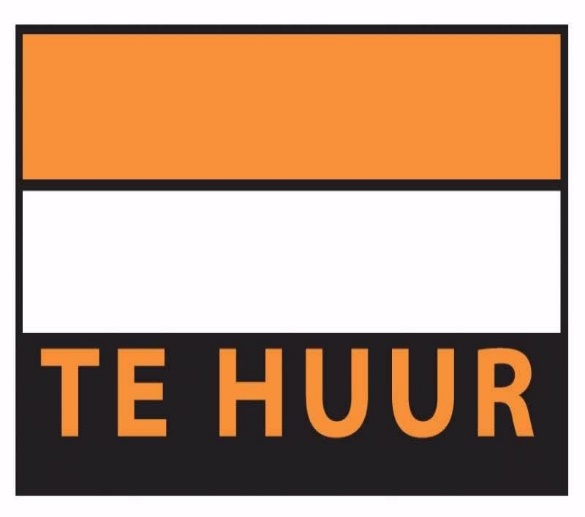 Toekomstig Belgisch belastingregime?
Aanpassing heffingsgrondslag buitenlands onroerend goed
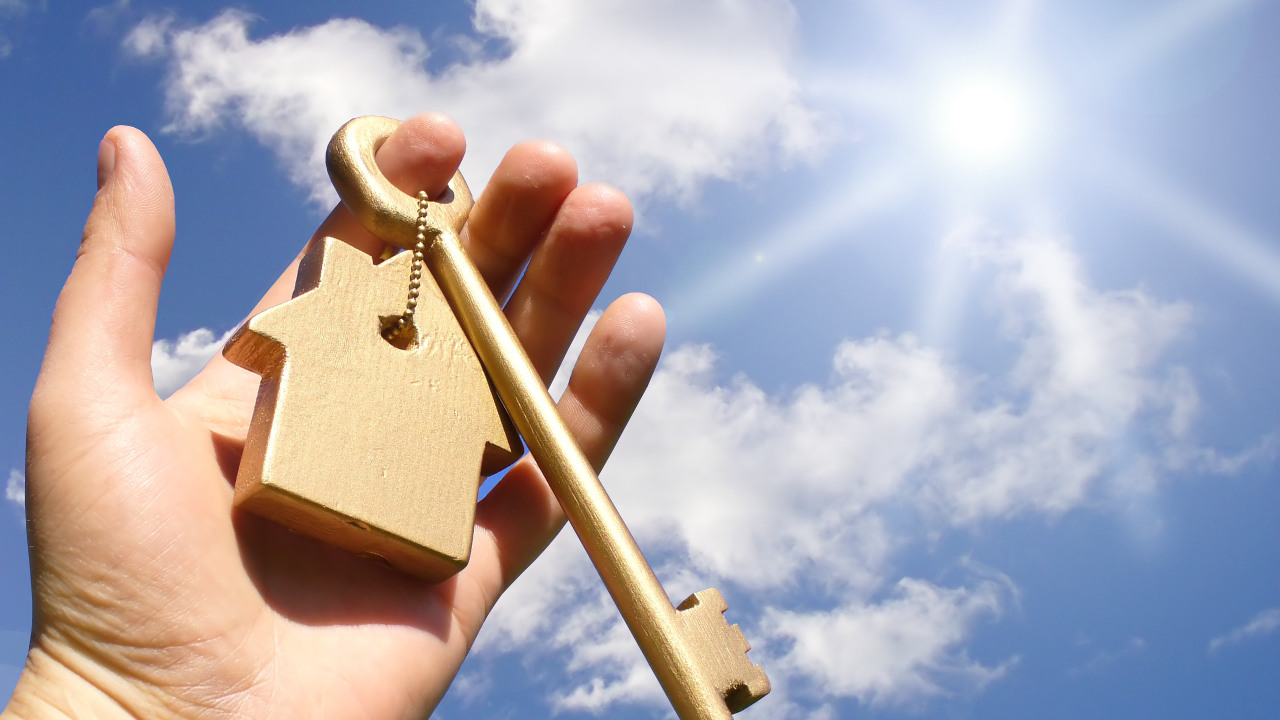 Gebruik buitenlands lokaal KI of toekennen Belgisch KI aan buitenlandse onroerende goederen

Omrekening werkelijke huurwaarde naar Belgisch KI via een coëfficient
Aanpassing heffingsgrondslag Belgisch onroerend goed
Berekenen onroerende inkomsten op huurwaarde of werkelijke huurinkomsten van onroerend goed
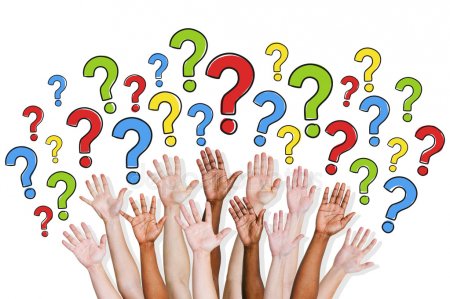 Any further questions ?
Mark Delanote							Bart PeetersFiscaal recht 								Fiscaal rechtmark.delanote@ugent.be	 				bart.peeters@ugent.beVakgroep Metajuridica, privaat- en ondernemingsrechtOnderzoeksgroep fiscaal rechtwww.ugent.be
Universiteit Gent@ugentGhent University
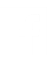 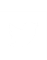 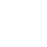